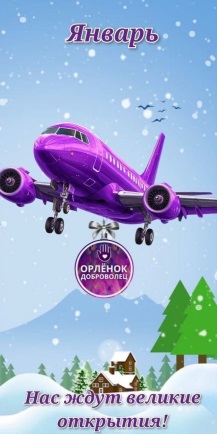 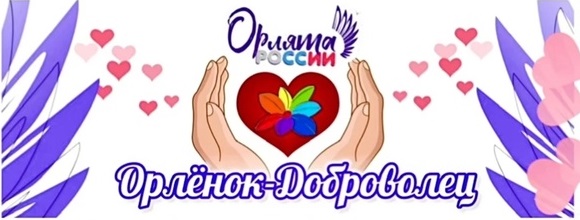 Составил презентацию учитель начальных классов МБОУ «СОШ №14»: Локотош Н.В.
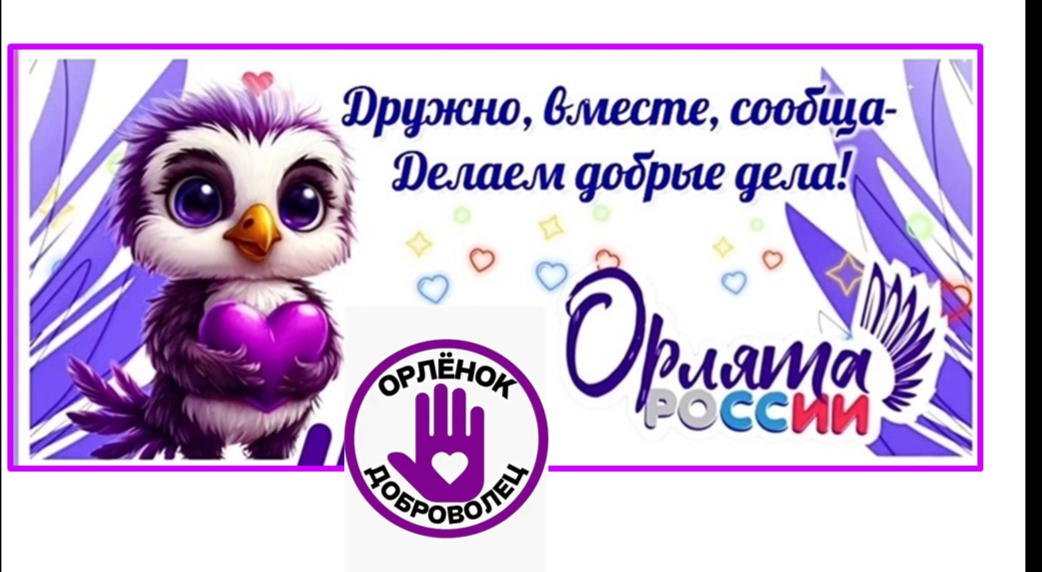 Доброво́лец (волонтёр) — человек, выполняющий какую-либо деятельность добровольно, а также зачастую безвозмездно, не получая за это материального вознаграждения.
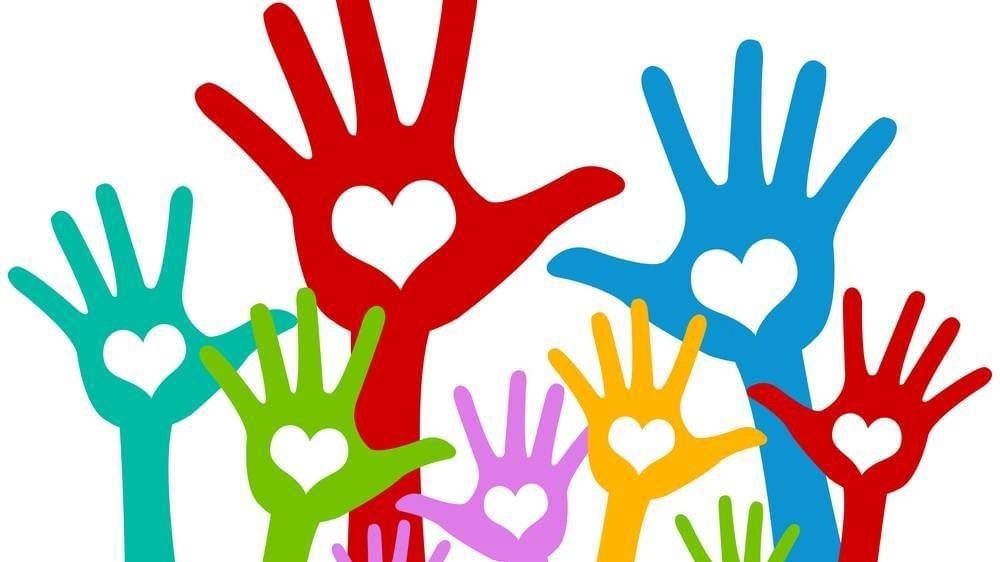 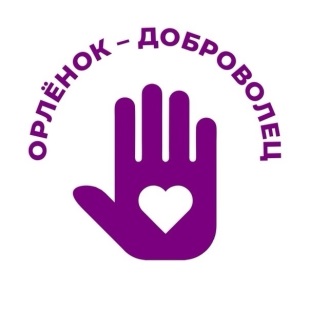 ВОЛОНТЁР
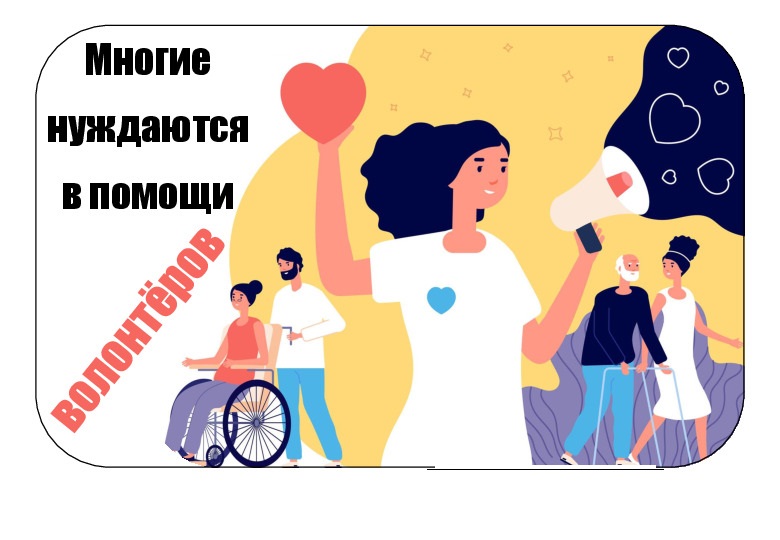 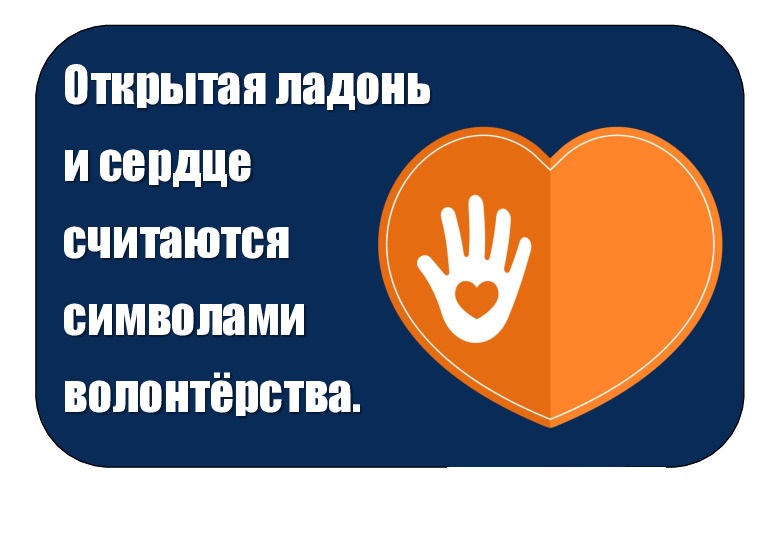 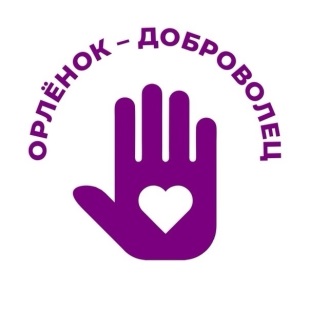 ИСКРЕННОСТЬ
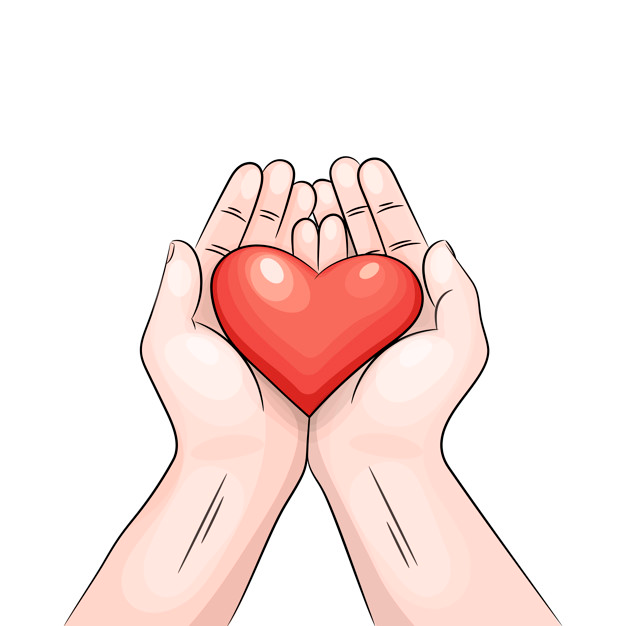 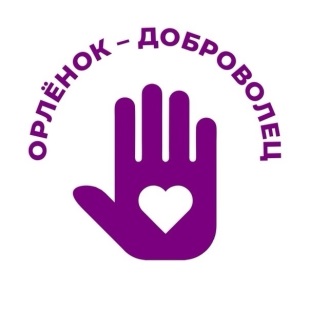 ПОМОЩЬ
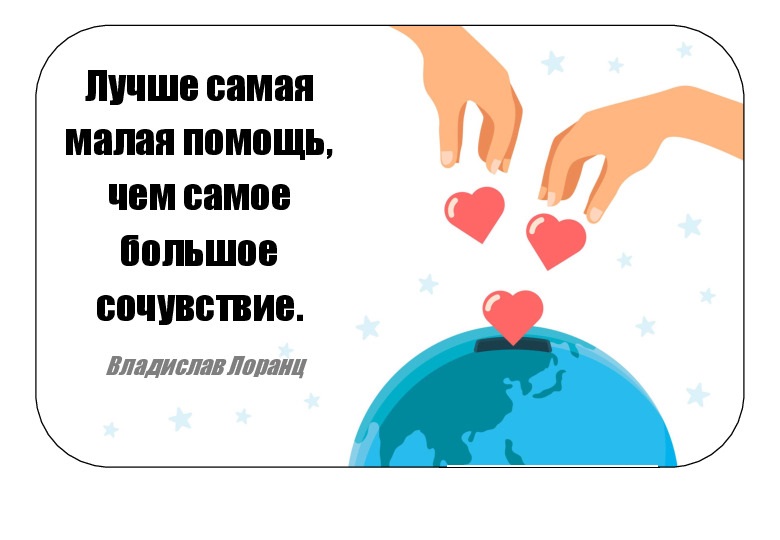 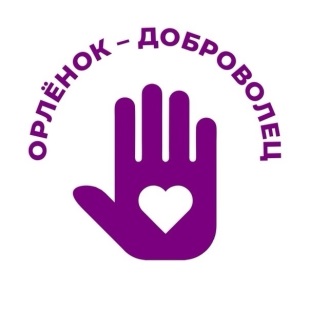 ОТВЕТСТВЕННОСТЬ
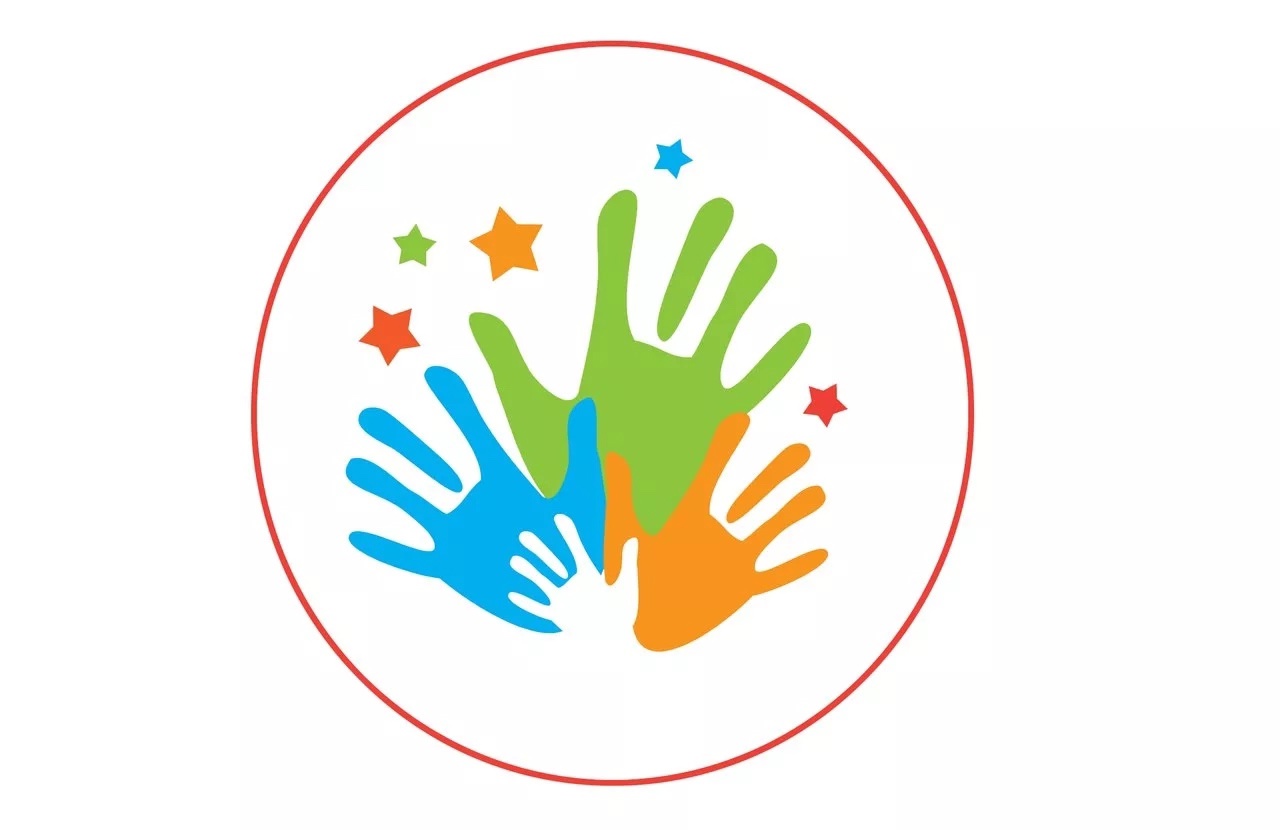 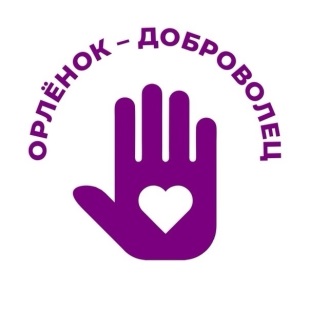 ОТЗЫВЧИВОСТЬ
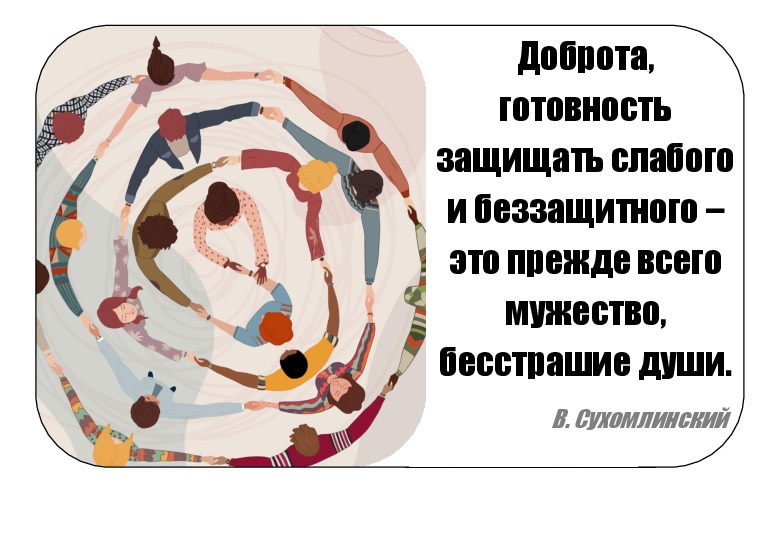 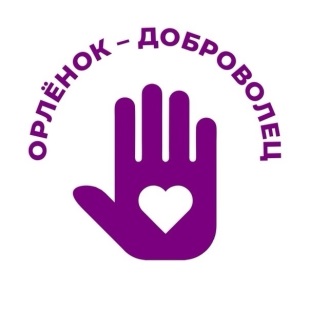 МИЛОСЕРДИЕ
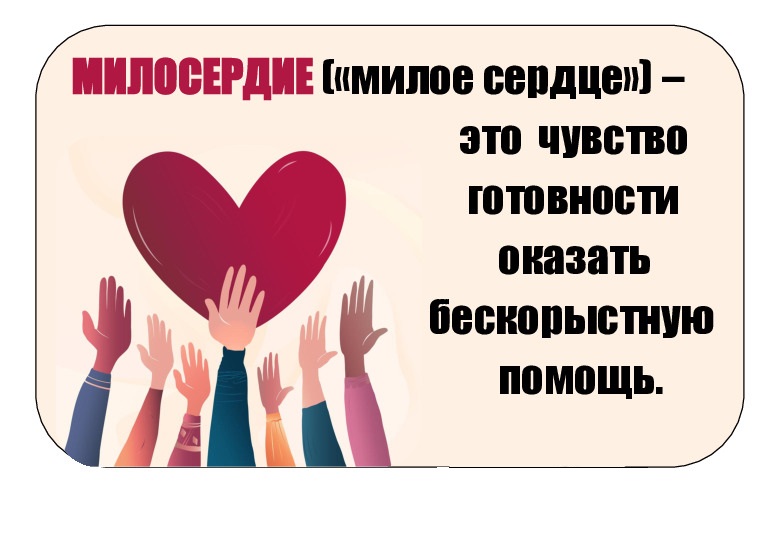 БЕСКОРЫСТИЕ
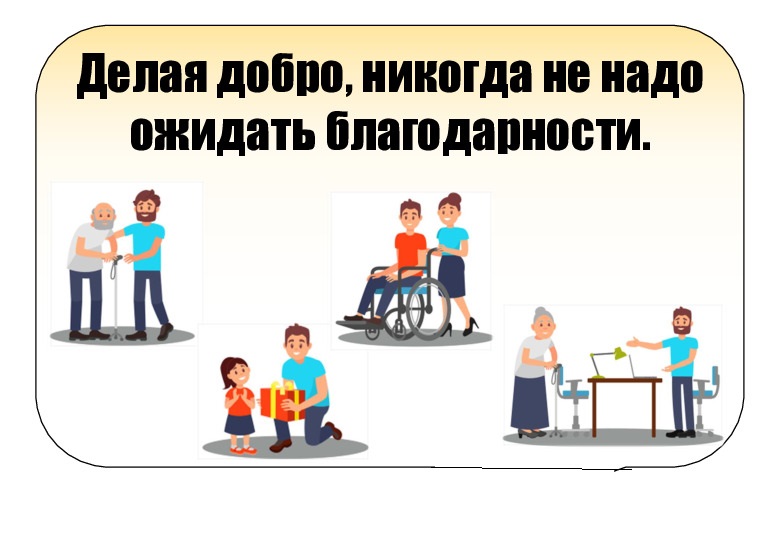 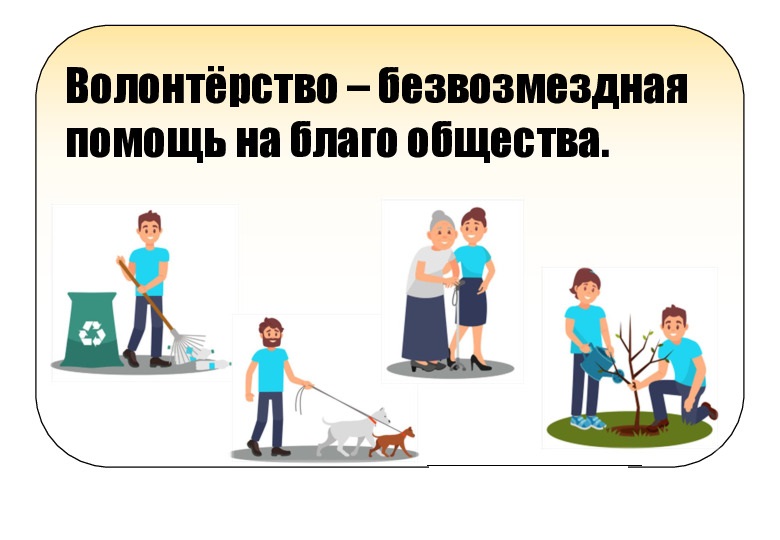 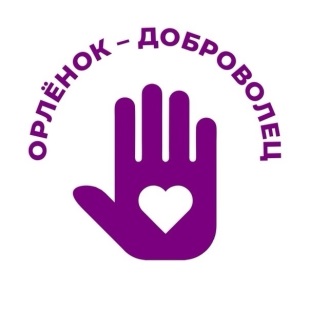 ПОДДЕРЖКА
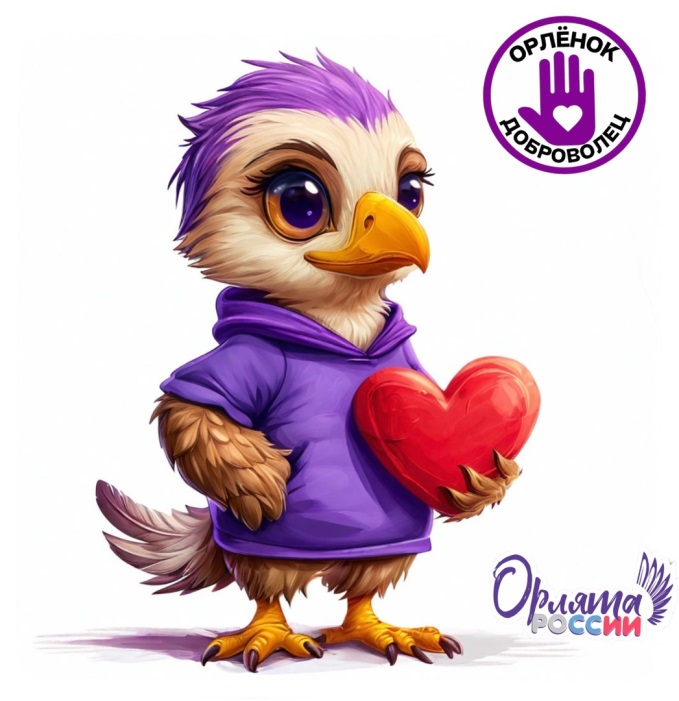 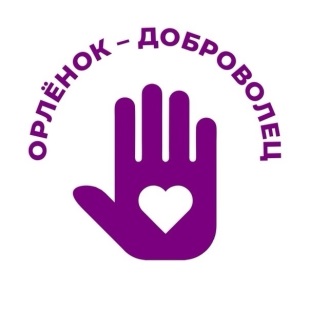 УВАЖЕНИЕ
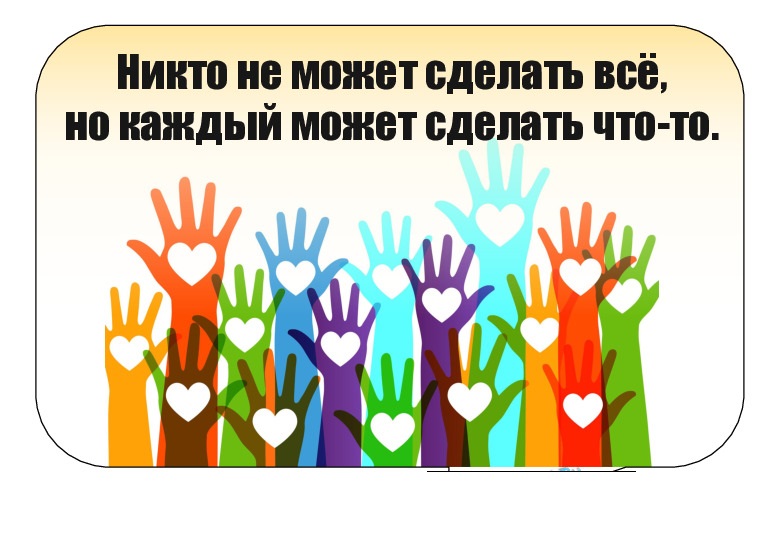 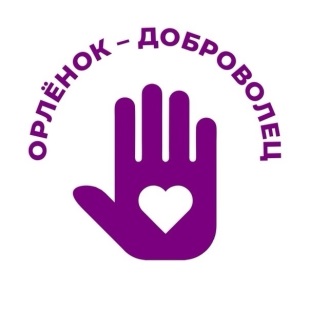 СОСТРАДАНИЕ
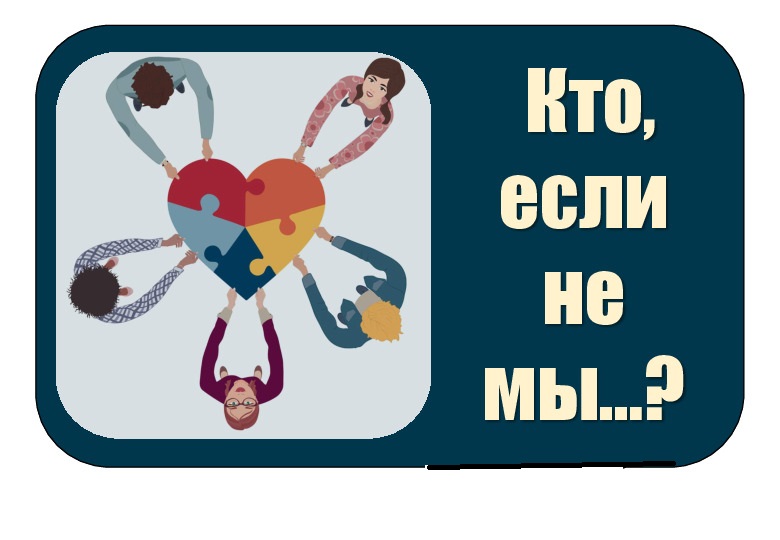 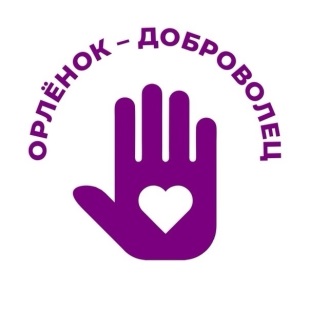 СОЧУВСТВИЕ
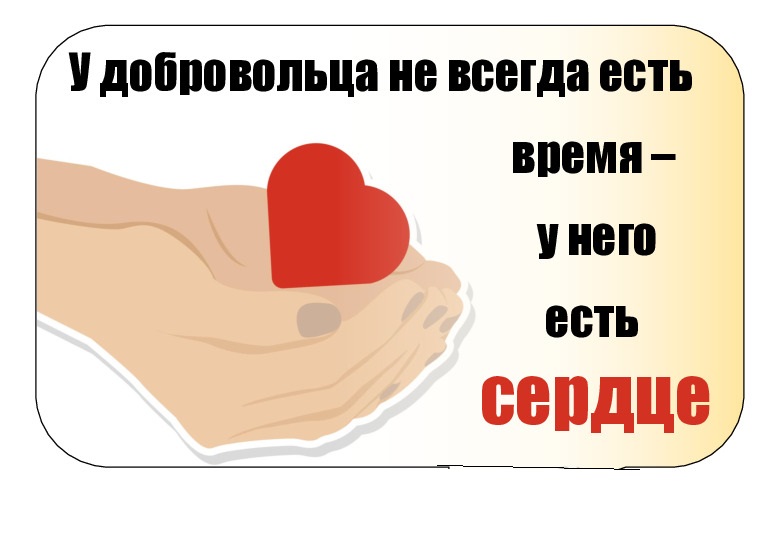 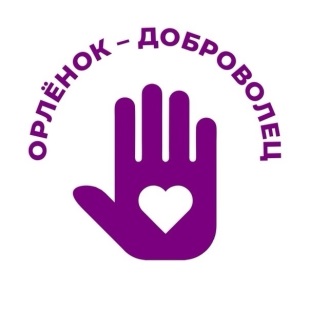 ЗАБОТА
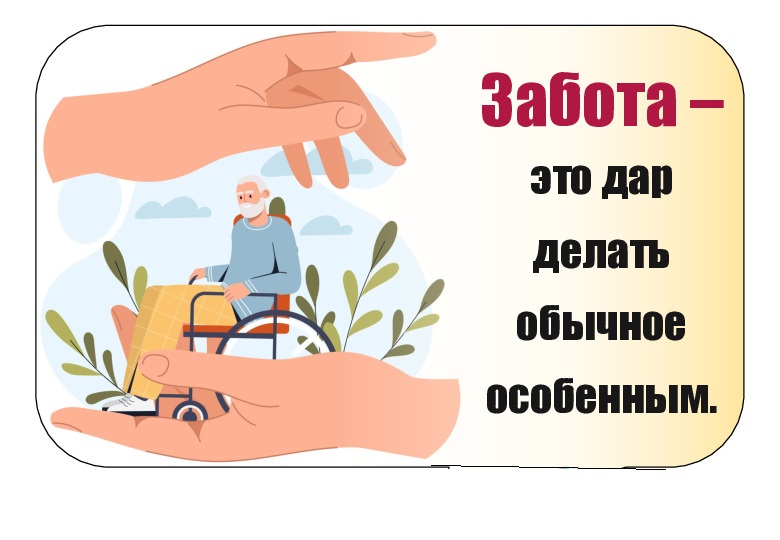 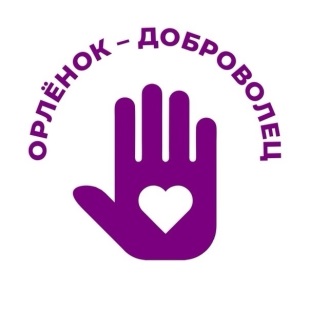 ДОБРОТА
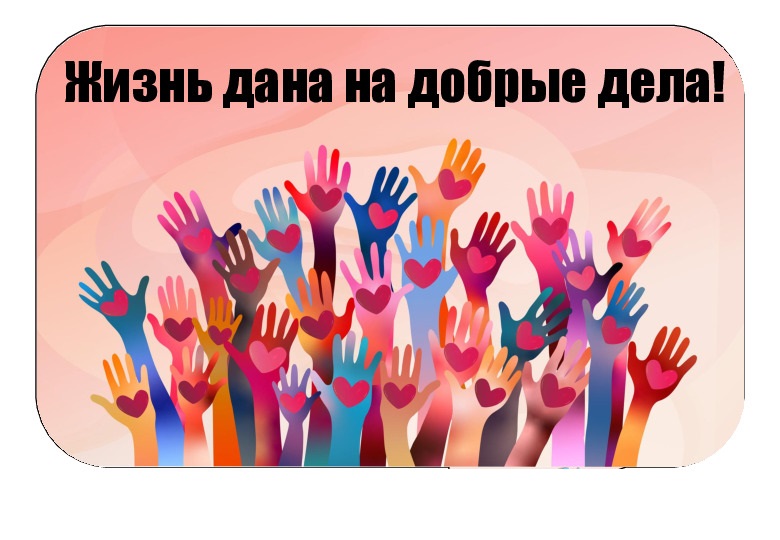 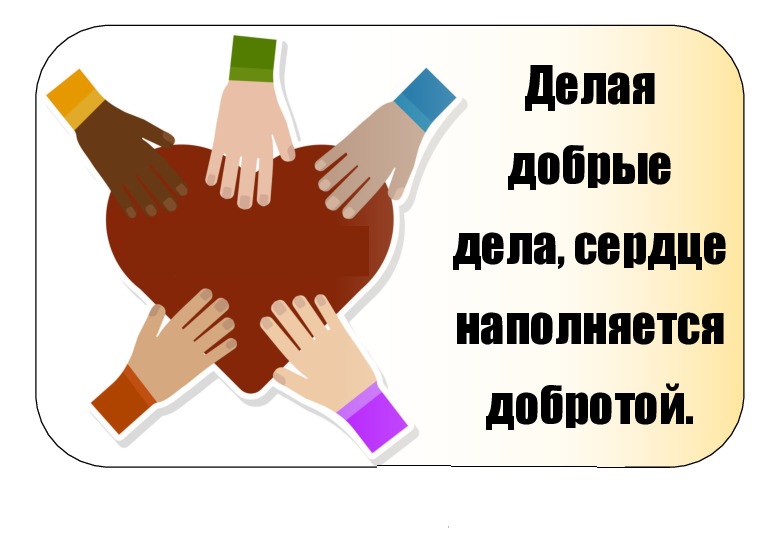 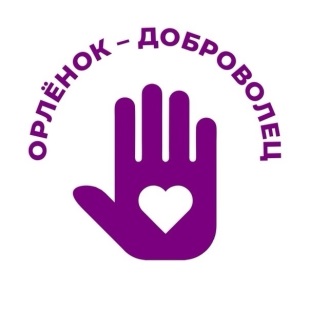 ЧЕСТНОСТЬ
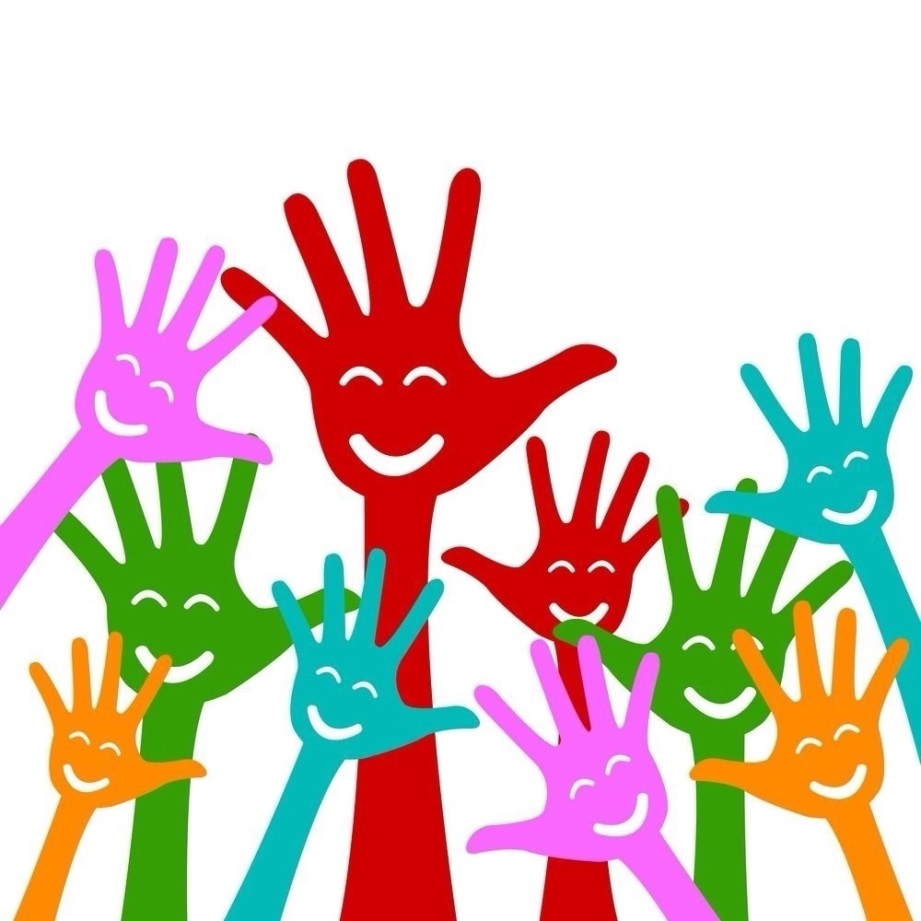 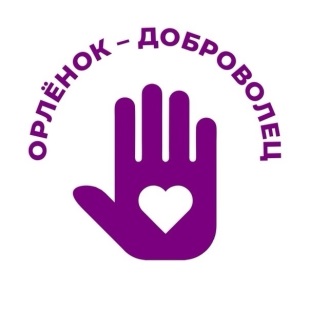 ПОНИМАНИЕ
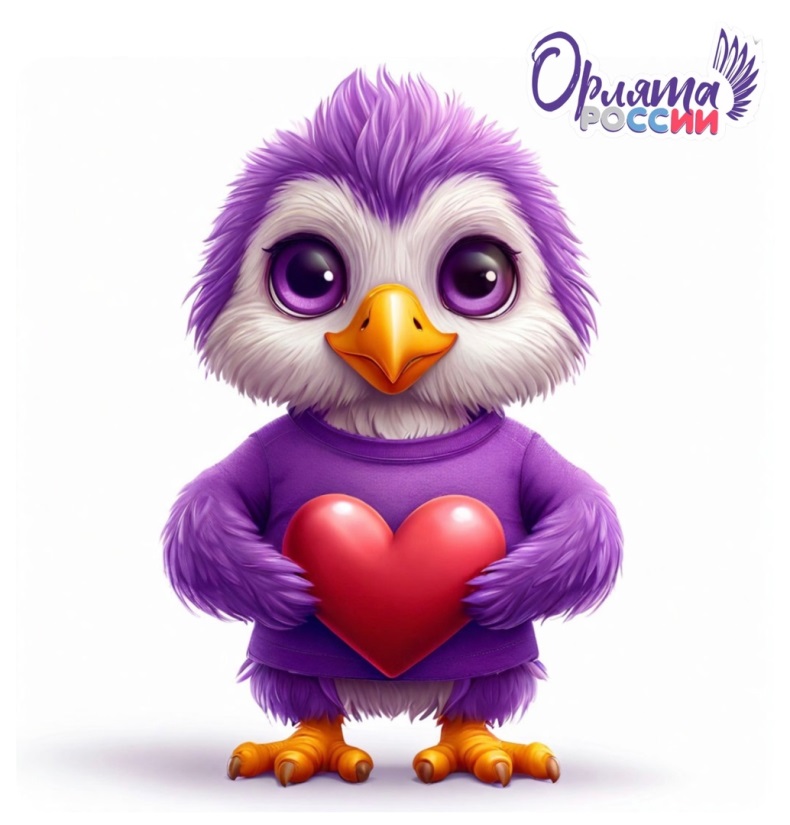 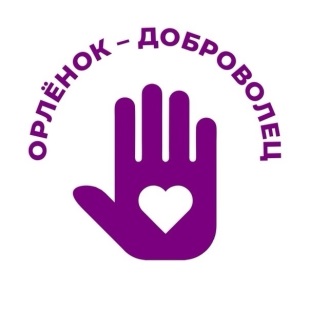 ЛЮБОВЬ
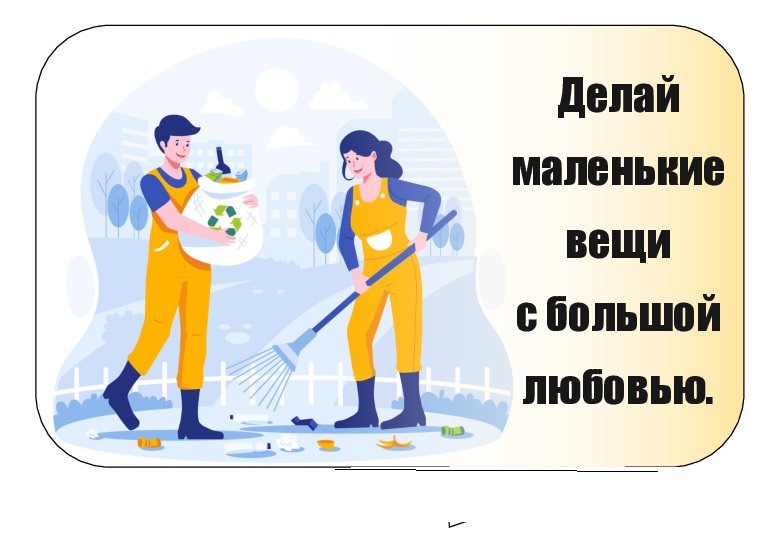 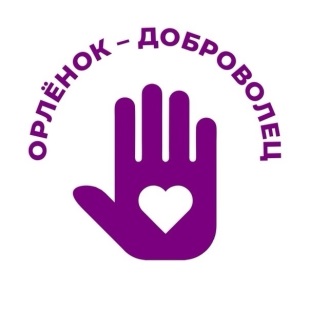 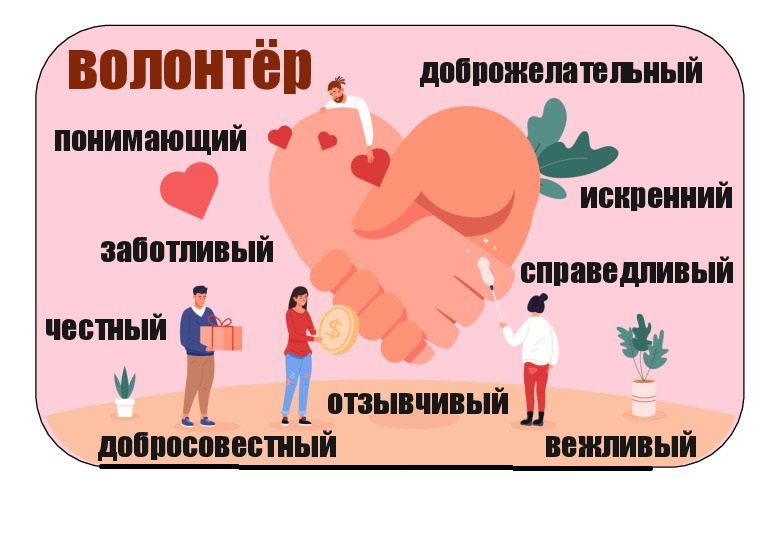 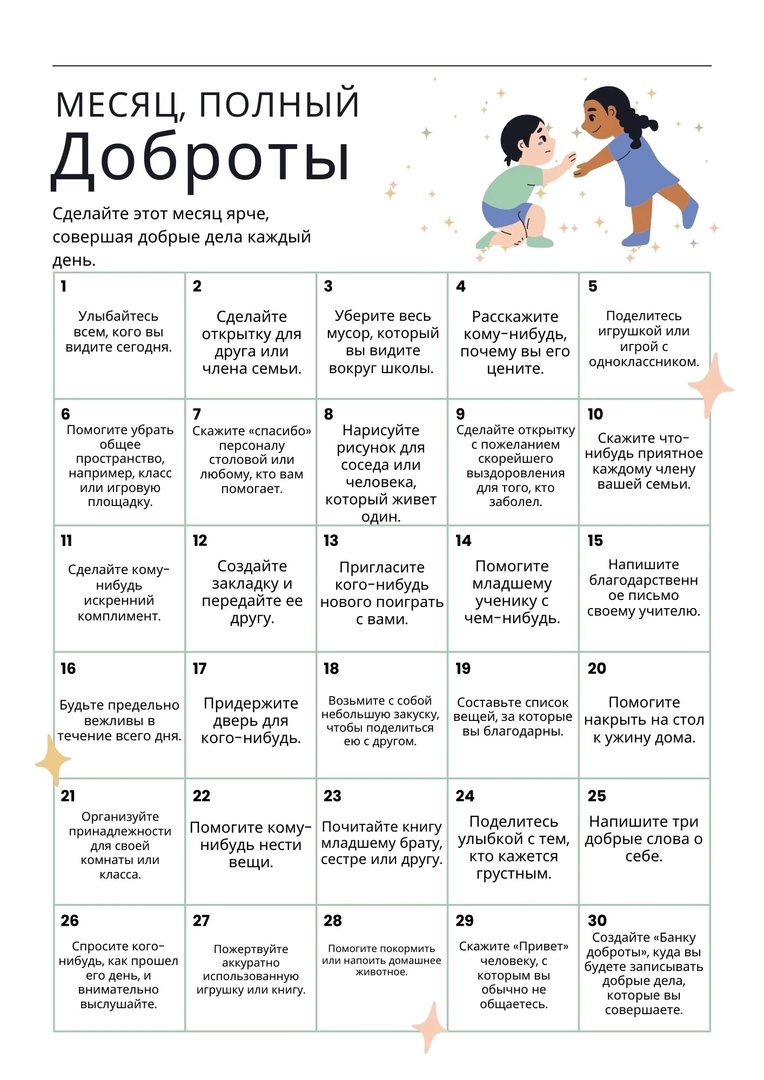 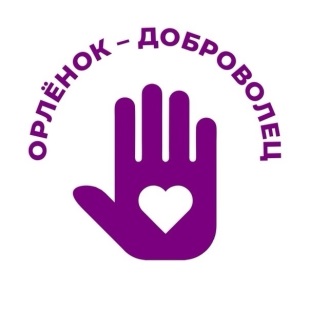